Označování potravin, výběr
Nařízení (EU) č. 1169/2011 o poskytování informací o potravinách spotřebitelům – UVÁDĚNÍ NEZAVÁDĚJÍCÍCH INFORMACÍ
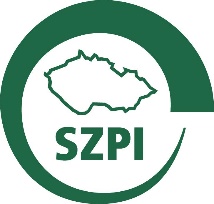 Informace o potravinách nesmí být zavádějící ve smyslu:

Charakteristiky povahy, totožnosti, vlastnosti, složení, množství, trvanlivosti, země původu, způsobu výroby, získání.

Připisováním účinku nebo vlastností, které daná potravina nemá.

Vyvoláváním dojmu, že má potravina zvláštní charakteristiky, pokud všechny podobné potraviny mají ve skutečnosti charakteristiky stejné.

Vyvoláváním dojmu na základě vzhledu, popisu nebo vyobrazení, že je přítomna určitá potravina nebo složka, ačkoli ve skutečnosti byla určitá přirozeně se vyskytující součást nebo běžně používaná složka v této potravině nahrazena odlišnou součástí nebo složkou.
2
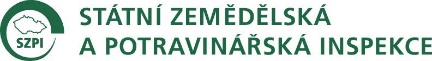 [Speaker Notes: Nadpis č. 2: Arial, 32 - 44 b.
Podtitul: Arial, 24 b.
Text: Arial, 18 b.]
Nařízení (EU) č. 1169/2011 o poskytování informací o potravinách spotřebitelům – POVINNÉ ÚDAJE
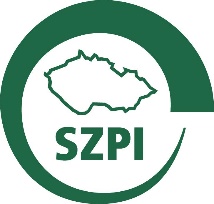 seznam povinných údajů
název potraviny
seznam složek
alergenní látky
množství složky nebo skupiny složek 
čisté množství potraviny
datum minimální trvanlivosti nebo datum použitelnosti
podmínky uchování nebo podmínky použití
jméno nebo obch. název a adresa PPP
země původu nebo místo původu 
návod k použití
obsah alkoholu - nápoje nad 1,2 % alkoholu 
výživové údaje
3
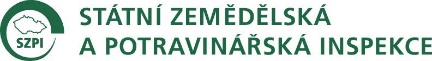 [Speaker Notes: Nadpis č. 2: Arial, 32 - 44 b.
Podtitul: Arial, 24 b.
Text: Arial, 18 b.]
Označování výrazy „bez lepku“ a „velmi nízký obsah lepku“ se řídí výlučně nařízením (EU) č. 828/2014
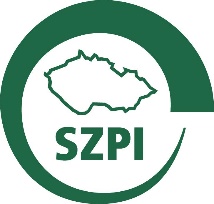 BEZ LEPKU
Tvrzení „bez lepku“ lze použít pouze tehdy, neobsahuje-li potravina ve stavu, v němž je prodávána konečnému spotřebiteli, více než 20 mg/kg lepku.

VELMI NÍZKÝ OBSAH LEPKU
Tvrzení „velmi nízký obsah lepku“ lze použít pouze tehdy, pokud u potravin, jež sestávají z jedné nebo více složek vyrobených z pšenice, žita, ječmene, ovsa nebo jejich kříženců, které byly speciálně zpracovány tak, aby v nich byl snížen obsah lepku, nebo tyto složky obsahují, činí obsah lepku v potravině ve stavu, v němž je prodávána konečnému spotřebiteli, nejvýše 100 mg/kg.
 
Dodatečné požadavky na potraviny obsahující oves
Oves obsažený v potravinách označovaných jako „bez lepku“ nebo „s velmi nízkým obsahem lepku“ musí být speciálně vyroben, připraven a/nebo zpracován tak, aby bylo zamezeno kontaminaci pšenicí, žitem, ječmenem nebo jejich kříženci, přičemž obsah lepku v ovsu nesmí být vyšší než 20 mg/kg.
4
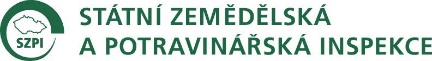 [Speaker Notes: Nadpis č. 2: Arial, 32 - 44 b.
Podtitul: Arial, 24 b.
Text: Arial, 18 b.]
Nařízení (EU) č. 1169/2011 o poskytování informací o potravinách spotřebitelům – Výživové údaje
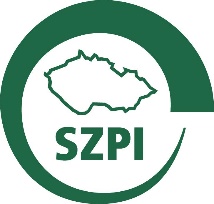 POVINNÉ ÚDAJE – výživové údaje
DOBROVOLNÉ ÚDAJE – výživové údaje
OPAKUJÍCÍ SE – výživové údaje
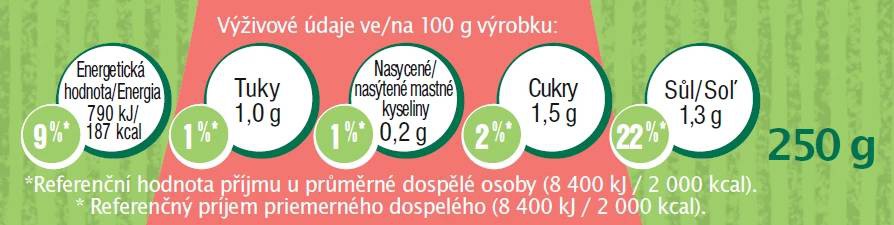 5
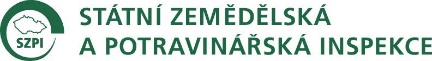 [Speaker Notes: Nadpis č. 2: Arial, 32 - 44 b.
Podtitul: Arial, 24 b.
Text: Arial, 18 b.]
Významné množství vitaminů a minerálních látek
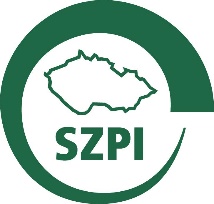 15 % referenční výživové hodnoty uvedené na 100 g nebo 100 ml v případě jiných, než jsou nápoje

7,5 % referenční výživové hodnoty na 100 ml v případě nápojů

15 % referenční výživové hodnoty v případě, že balení obsahuje pouze jednu porci
* dobrovolně
* povinně
Referenční hodnota příjmu u průměrné dospělé osoby (8 400 kJ/2000 kcal)
6
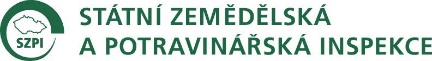 [Speaker Notes: Nadpis č. 2: Arial, 32 - 44 b.
Podtitul: Arial, 24 b.
Text: Arial, 18 b.]
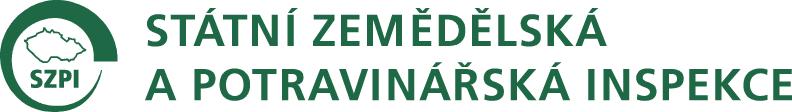 www.bezpecnostpotravin.cz
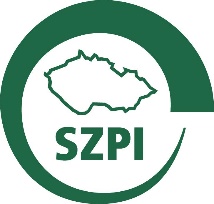 Důležitá citace vztahující se k vašemu tématu.
7
[Speaker Notes: Citace: Arial, 54 b.
Autor: Arial, 24 b., světle zelená, tučně, proložení znaků: větší]